Session 2: Motor Symptoms
Facilitator: [INSERT NAME HERE]
[INSERT DATE & TIME HERE]
NOTICE: This slide deck intended for educational purposes only and you are encouraged to adapt this slide deck to suit your clinic, services and community.​
This slide deck was created in 2022 at the UBC Pharmacists Clinic by Dr. Tiana Tilli, PharmD, RPh, ACPR with the help of Rebecca Leung E2P PharmD 2023
[Speaker Notes: Slides created by: Tiana Tilli, PharmD, RPh, ACPR and Sonia Sharma, BSc, E2P PharmD 2024]
Land Acknowledgement
[We invite you to create a land acknowledgement to recognize the traditional, ancestral, and unceded land that your office/clinic is located on]​
Timeline
Session 3

Non-Motor Symptoms 

[60 mins]
Session 1  

Introduction

[60 mins]
Session 2 
Today

Motor Symptoms 

[60 mins]
Recap from Last Session
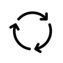 Parkinson’s Disease is a progressive, chronic movement disorder and the cause is unclear
Symptoms are disease-related and side effects are medication-related 
Non-drug measures are available 
Natural health products can be considered 
Consult a pharmacist before starting any new Rx, OTC or NHPs to check for interactions
Session Outline
Reflection on last session 
Education session 
Group discussion
Debrief 
"Homework"
Reflection Questions
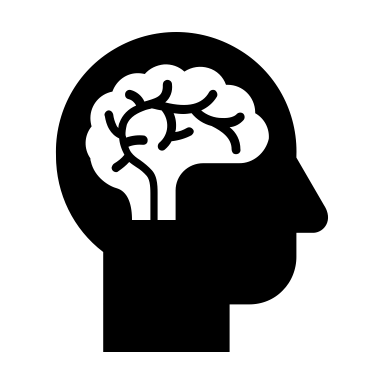 Q1: Do you understand the difference between a symptom of a disease vs a side effect of a medication?

Q2: Have you tried any of the recommended non-drug measures or NHPs? How is it working for you?
[Speaker Notes: Take home point]
Group Discussion
What is the most interesting or surprising thing you learned from our last session?
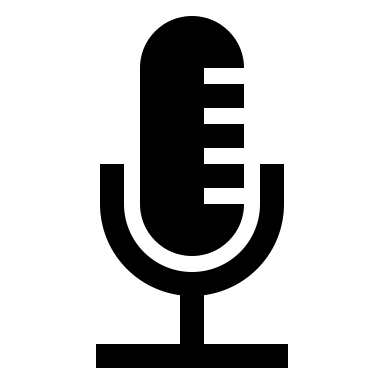 Agenda
Motor Symptoms
Parkinson's Disease Medications
- Available options
- Dosing ranges and tailoring therapy
- Managing side effects
Key Take-Aways
“Homework”
What are Motor Symptoms?
Symptoms associated with movement such as:
Tremor
Rigidity, slow movement
Poor balance, poor posture
Repetitive muscle twisting (dystonia)

Due to a decrease of dopamine in the brain1,2
Dopamine is a chemical that tells your body to move1,2
[Speaker Notes: Dopamine is a chemical messenger that tells your body to move]
Medications for Motor Symptoms1,3
[Speaker Notes: There are other medications beyond Sinemet!]
Quiz Question
Why are there so many different medication options?

a) Different medications treat different symptoms 
b) Some medications may or may not work for some people 
c) People tolerate medications differently 
d) All of the above
[Speaker Notes: Please note this slide is animated and correct answer will show on click]
Levodopa
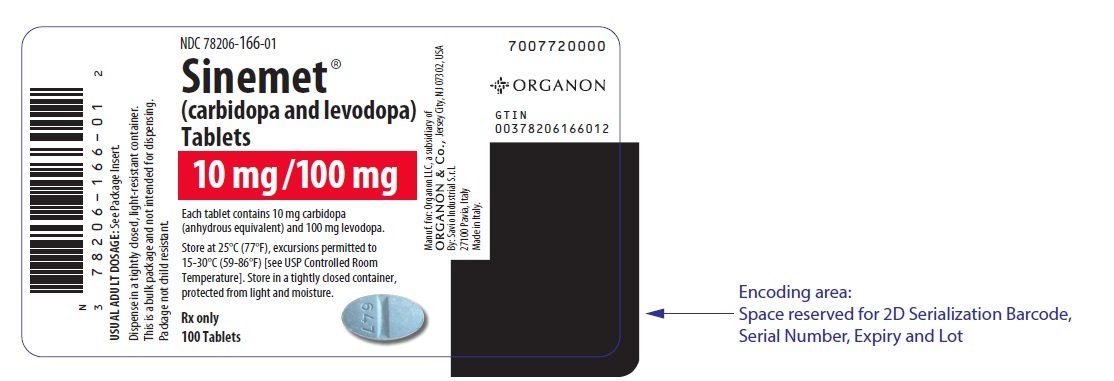 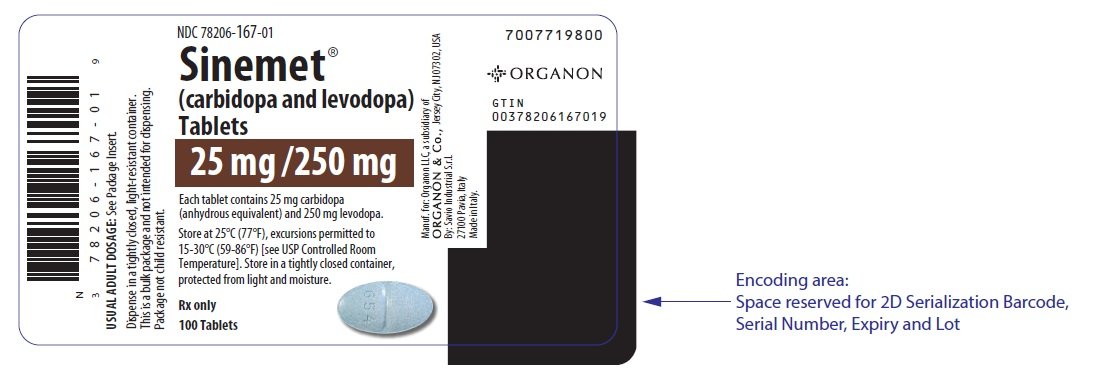 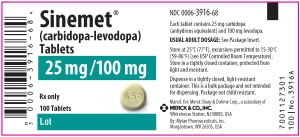 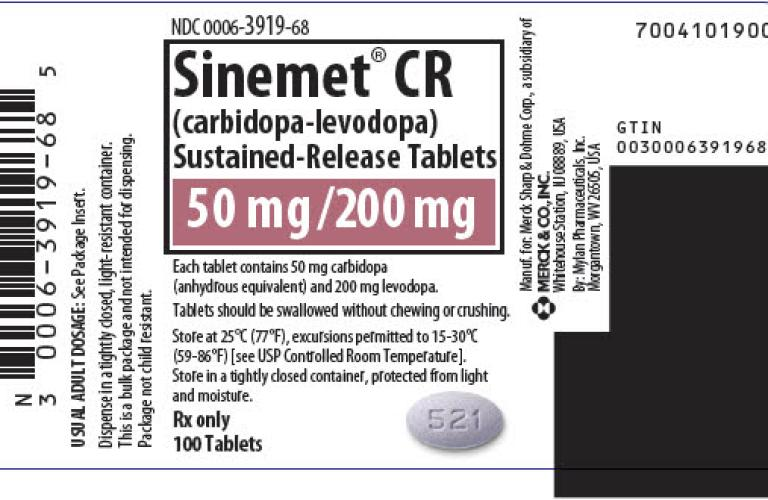 Images 1 - 4
Levodopa2-8
[Speaker Notes: Sinemet 
Dose:  Initial: 50/12.5 mg BID PO Usual:100/25mg three times a day. While increasing the dosage during the induction period, the doses should be divided, aiming at a frequency of dosing of at least four times a day. Consider 250/25mg once 6tabs daily of 100/25 reached. Usual max is 1500mg/day levodopa. 
*(note: Patients receiving less than 70 mg per day of carbidopa are more likely to experience nausea and vomiting.) 

Sinemet CR
Dose: Initial: 100/25 mg​ BID PO. Usual: 200/50 mg​ QID PO 
determine by careful titration. 200/50 should be substituted at an amount that eventually provides approximately 10 to 30 percent more levodopa per day. The interval between doses should be prolonged by 30 to 50 percent

Prolopa 
Dose:  100 mg-25 mg once or twice a day. May be increased by one capsule every third or fourth day until an optimal therapeutic effect is obtained without dyskinesias. (Initial: 50/12.5 mg BID PO
Usual: 100/25 mg – 150/37.5 mg TID–QID PO) optimal dosage for most patients is usually four to eight capsules of PROLOPA 100 mg-25 mg daily (400 mg to 800 mg of levodopa) divided into four to six doses. Most patients require no more than six capsules of PROLOPA 100 mg-25 mg (600 mg of levodopa) per day

Interactions
Protein – Avoid high protein diets (>2 g/kg) which may decrease the efficacy of levodopa via competition with amino acids in crossing the blood-brain barrier. (lexi-interact) Parkinson Canada: reschedule your meals and snacks around your medication schedule. Regular amounts of these protein rich foods may be taken 1 hour before or 1 hour after your scheduled medication time. 
-keep a consistent protein intake schedule so your medication doses can be adjusted accordingly
- Adrian edit: also depends on the stage of PD you are in – early on, you can take levodopa with food to minimize side effects, and it might not be until later on once PD progresses that you really need to start considering your meal times and protein content to get the most out of the medication. 
Iron – May decrease concentration of levodopa. Separate doses of agents by 2 or more hours. (Lexi-interact) 

AVOID: 
CAUTION: Antihypertensives, diuretics, tricyclic antidepressants may increase hypotensive action, high protein foods  
Reason: Low blood pressure risk, high protein may decrease absorption of levodopa 
Recommendation: Keep dose of levodopa as low as possible to prevent motor complications.]
Dopamine Agonists
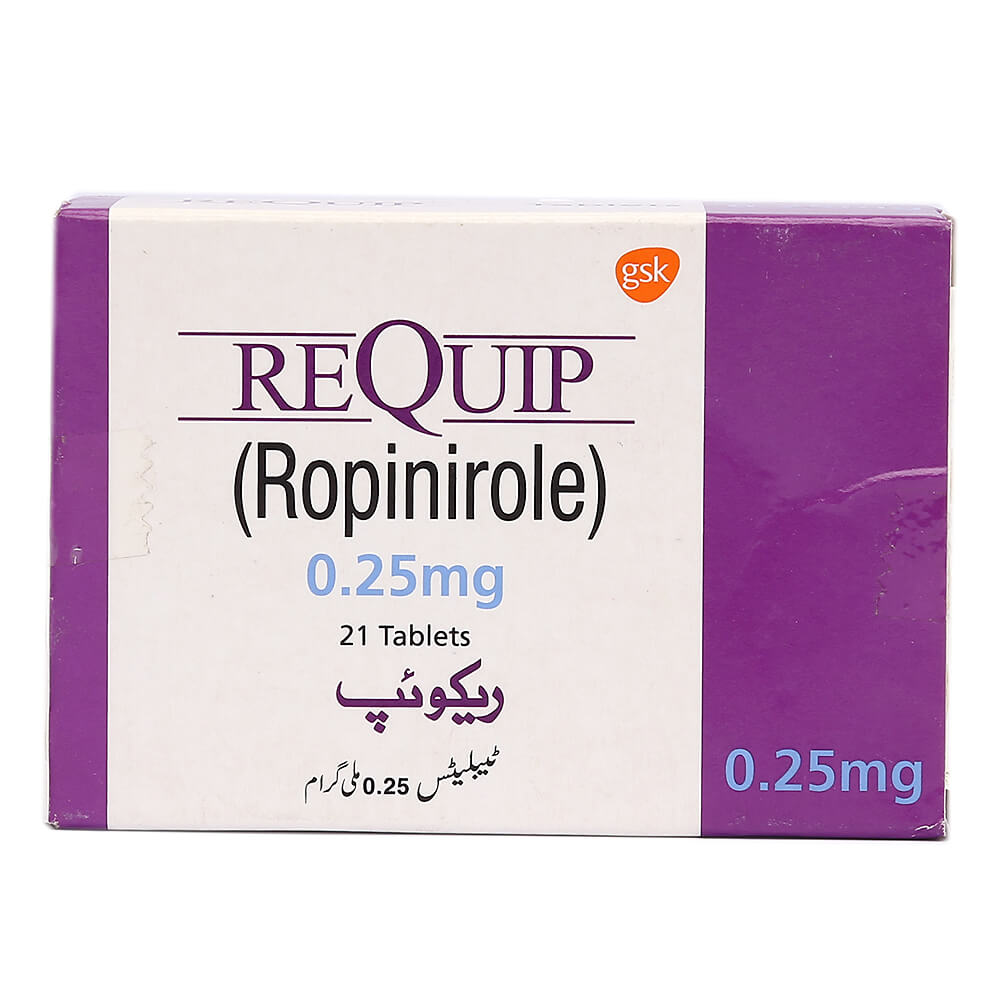 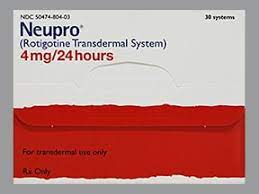 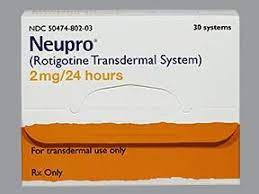 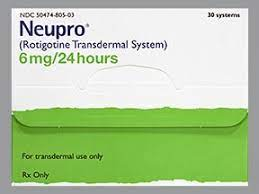 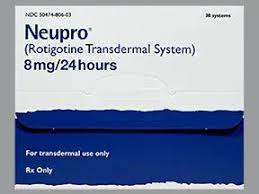 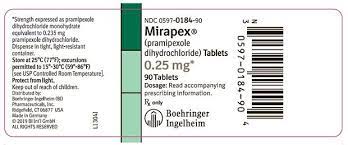 Images 5 - 10
Dopamine Agonists2-6
[Speaker Notes: Other example: Bromocriptine (not 1st line) 

Adjunct to help with advanced motor symptoms: severe loss of balance, stiffness in legs, slower movements

Transdermal patch sites include: stomach, thigh, hip, flank, shoulder, or upper arm

Stopping abruptly can cause withdrawal symptoms – most PD meds need to be stopped gradually

CPS: ropinirole in PD monograph
Dose: Initial: 0.25 mg TID PO, Usual: 3–6 mg TID PO

CPS: pramipexole in PD monograph
Dose: Initial: 0.125 mg TID PO, Usual: 0.5–1 mg TID PO

CPS: rotigotine patch in PD monograph
Dose: Initial: 2 mg/24 h transdermal patch once daily. Increase at weekly intervals as needed, to a maximum of 16 mg/24 h, Usual: 6–8 mg/24 h

INTERACTIONS:
AVOID: 5HT3 antagonists (e.g., ondansetron), antihypertensives and vasodilators for APOMORPHINE 
CAUTION: antihypertensives, vasodilators, tricyclic antidepressants. Ropinirole interacts with ciprofloxacin to increase levels of ropinirole
REASON: low blood pressure risk 
RECOMMENDATION: Monitor closely if used concurrently]
MAO-B Inhibitors
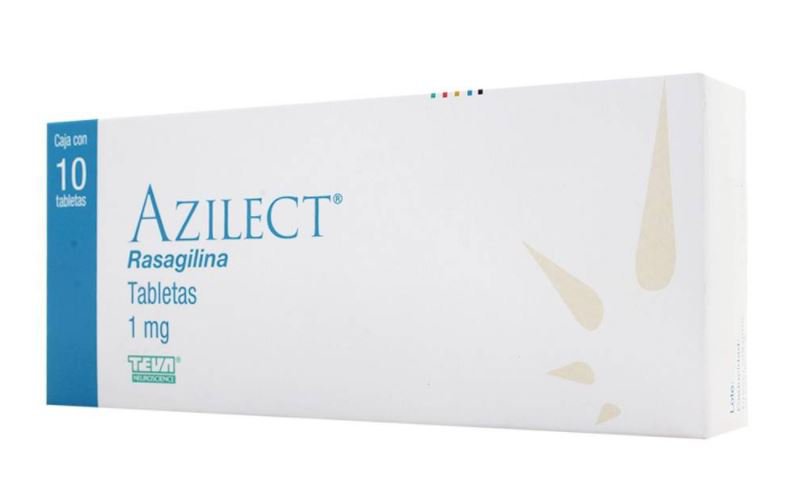 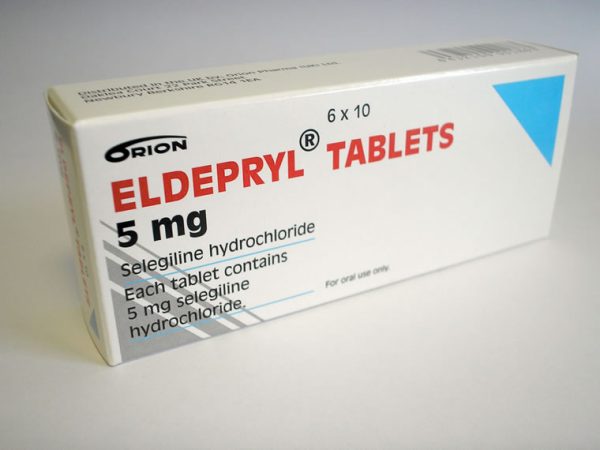 Images 11 - 12
[Speaker Notes: Monoamine oxidase B inhibitors]
MAO-B Inhibitors2-6
[Speaker Notes: Monoamine oxidase B inhibitors 
Onstryv – covered through manufacturer (per pt experience), prescribed by UBC movement disorder clinic

CPS: selegiline in PD monograph 
Dose: 2.5 mg daily– 5 mg BID PO. Give before 1 p.m.

CPS: rasagiline in PD monograph 
Dose: Monotherapy: 1 mg daily PO, Adjunctive therapy: 0.5–1 mg daily PO

CPS: safinamide in PD monograph (note in Canada: only approved as add-on therapy to improve wearing off symptoms)
Dose: Adjunctive therapy: 50 mg daily PO; may increase to 100 mg daily after 2 wk, based on patient response and tolerability

INTERACTIONS:
AVOID:  concurrent use with serotonergic and other CNS modulators (e.g. bupropion, pseudoephedrine, SSRIs. SNRIs) 
CAUTION: Rasagilne and ciprofloxacin (lower dose rasagiline required) 
REASON: increased risk of serotonin syndrome and/or hypertensive crisis
RECOMMENDATION: some MAO-B inhibitors may be safely used with concurrent SSRI therapy in PD patients with depression under careful observation and using conservative dosing]
COMT Inhibitors
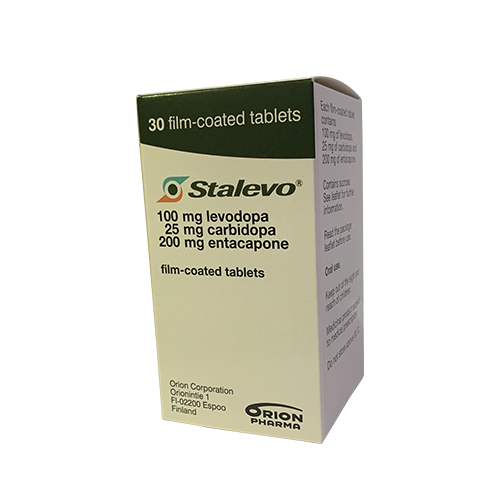 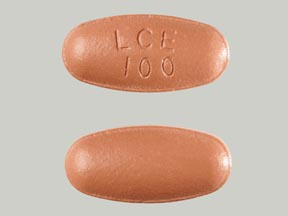 Images 13 - 14
[Speaker Notes: Catechol-O-Methyl Transferase (COMT) Inhibitors]
COMT Inhibitors2-6
[Speaker Notes: Catechol-O-Methyl Transferase (COMT) Inhibitors

CPS: Entacapone (pd monograph)
Dose: 200 mg PO with each dose of levodopa; maximum 8 × daily

CPS: Stalevo (pd monograph)
Dose: Usual: 50/12.5/200 mg , 100/25/200 mg or 150/37.5/200 mg TID–QID PO, depending on previous levodopa/carbidopa and/or entacapone dose

INTERACTIONS:
AVOID: combining with nonselective MAOIs (e.g., phenelzine, tranylcypromine, linezolid), dobutamine, dopamine, epinephrine and isoproterenol.
CAUTION: potentiates levodopa 
REASON: increased dyskinesia with levodopa, nonselective MAOIs can cause hypertensive crisis, decreases sympathomimetics' metabolism
RECOMMENDATION: Do not stop taking meds abruptly. Taper gradually if needed]
Amantadine
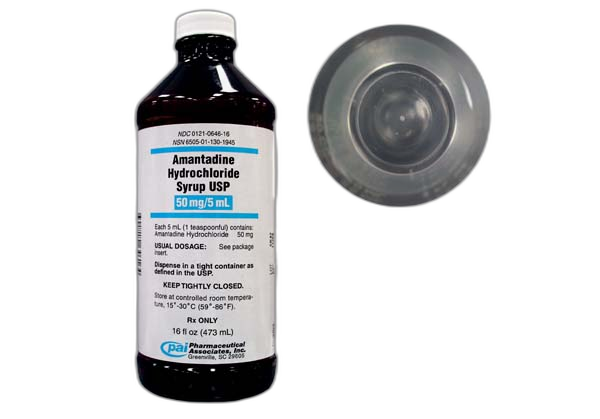 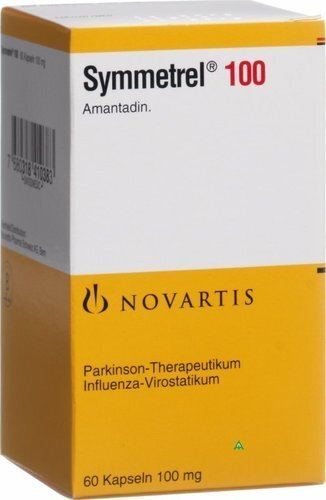 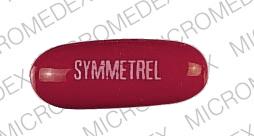 Images 15 - 17
Amantadine2-6
[Speaker Notes: CPS: amantadine (PD monograph) 
Dose: Usual: 100 mg BID PO

INTERACTIONS:
AVOID: 
CAUTION: Anticholinergic agents
REASON: Anticholinergic agents may increase effects 
RECOMMENDATION: try dose adjustment of both drugs if combination needed]
Anticholinergic Agents
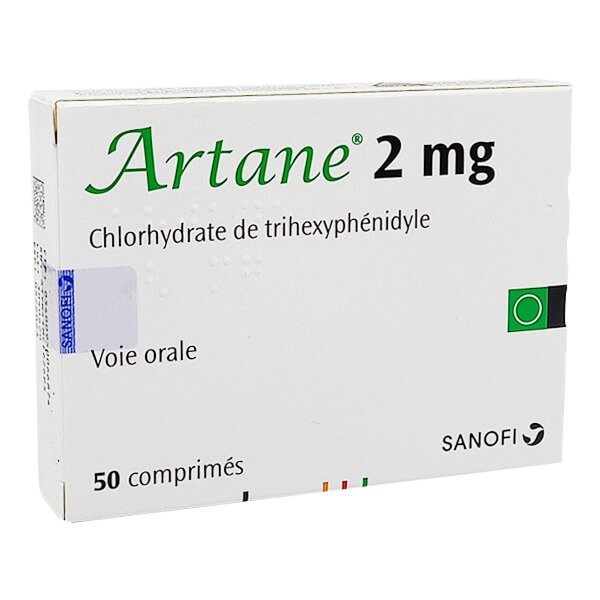 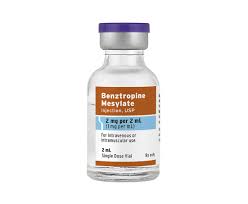 Images 18 - 19
Anticholinergic Agents2-6
[Speaker Notes: Other example: Procyclidine (Kemadrin®)

CPS: benztropine (in pd monograph)
Dose:  Initial dose: 0.5–1 mg daily, usual: 1–2 mg BID PO. MAX: 6mg/day or 4mg/day for elderly  
* (Parkinsonian symptoms: 1–4 mg once or twice daily, orally or parenterally. Acute dystonic reactions: 2 mg im or iv, then 1–2 mg BID for 2–3 days)

CPS: trihexyphenidyl (in pd monograph)
Dose: Initial: 1 mg BID PO, Usual: 2 mg TID PO

INTERACTIONS:
AVOID: 
CAUTION: Amantadine 
REASON: Amantadine may increase anticholinergic effects.
RECOMMENDATION: do not stop taking these meds abruptly. Avoid in elderly.]
Medication Summary2-6
Group Discussion
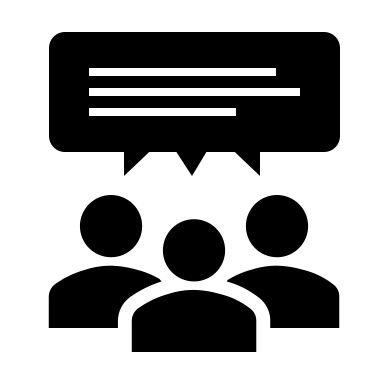 Q1: Do you use any of these medications? What’s your experience with them?

Q2: Did you learn anything about medications that you didn't know?
[Speaker Notes: Allow participants to first discuss among each other (discuss with person next to them). Then bring together into a big group to share some of the common theme or differences.]
Dosing Ranges
Treatment must be individualized2,4 
Start with lower doses and slowly increase to a dose that works best with the least side effects2,4
If changes are needed, do them gradually4
Track your response to any medication changes

Variations in doses are okay4
Differences due to age, symptoms, severity, cost, etc4
[Speaker Notes: 1: Parkinson Disease: A management update for pharmacists]
Example
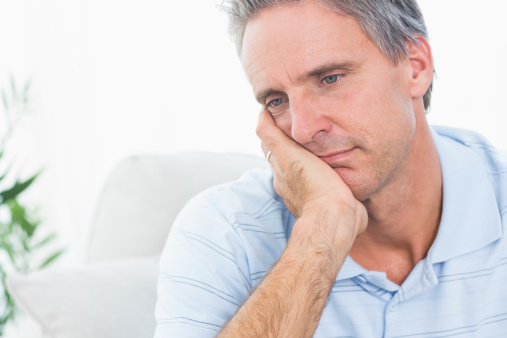 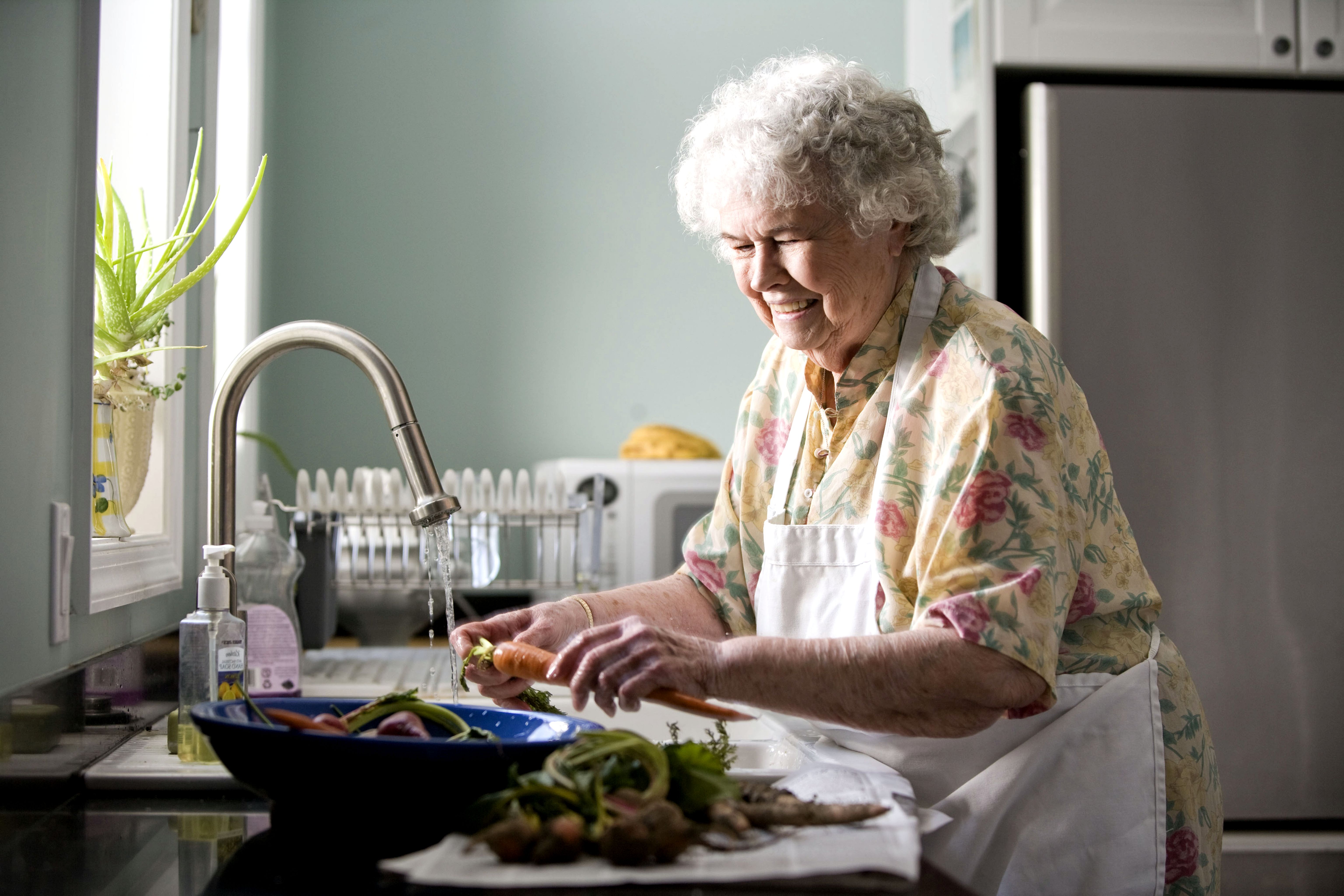 Bottom Line: therapy is tailored to suit YOU!
*note: people depicted above are for illustration purposes only
Images 20 - 21
[Speaker Notes: names and people icons are provided by powerpoint.]
Side Effect Management
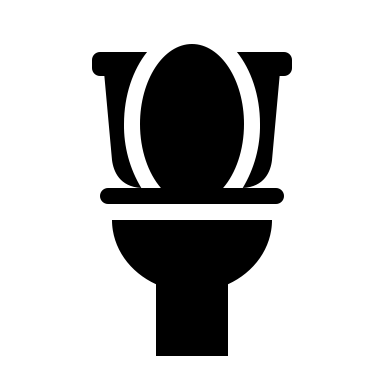 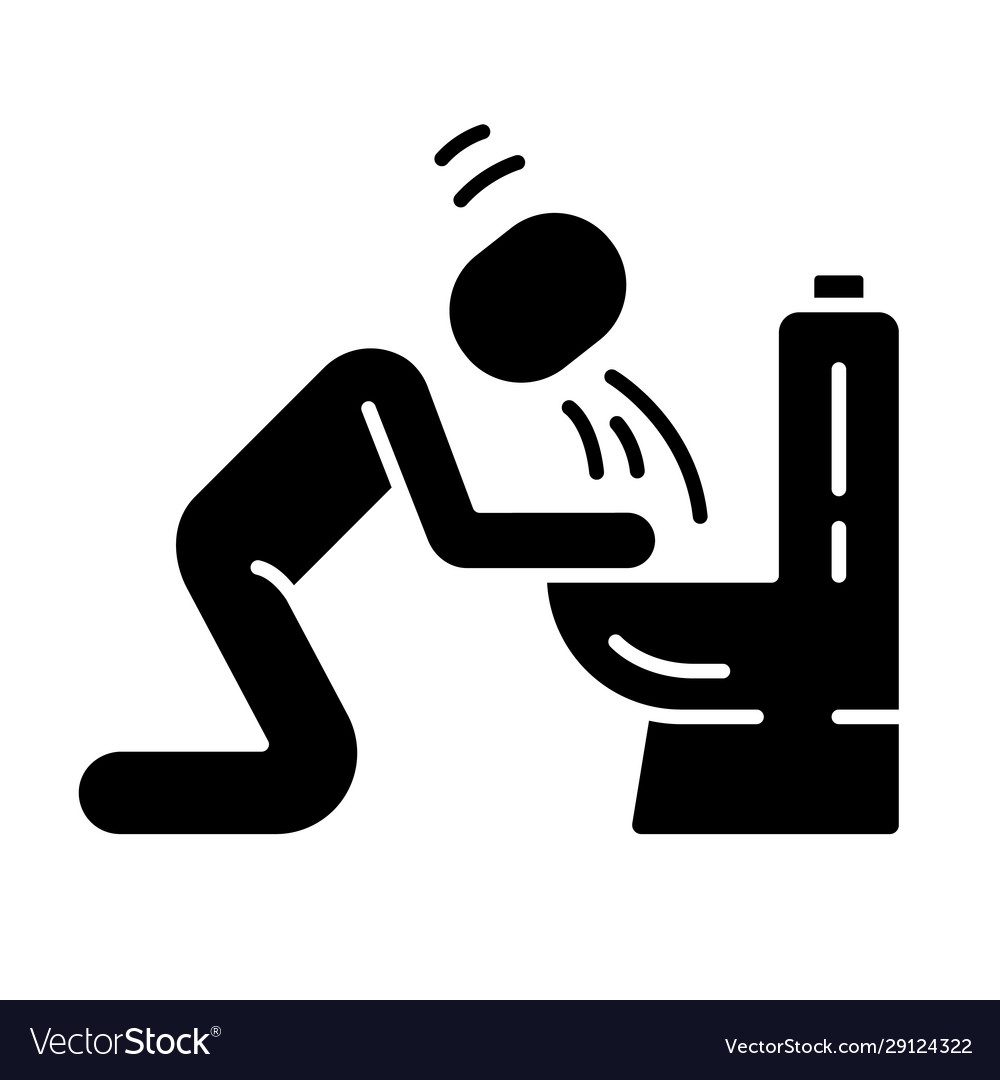 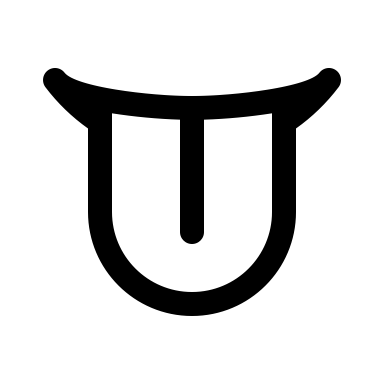 Constipation
Nausea & Vomiting
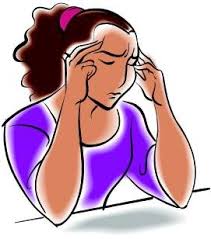 Dry Mouth
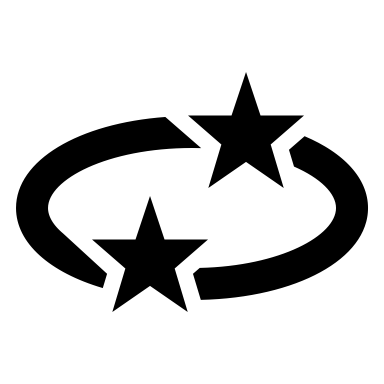 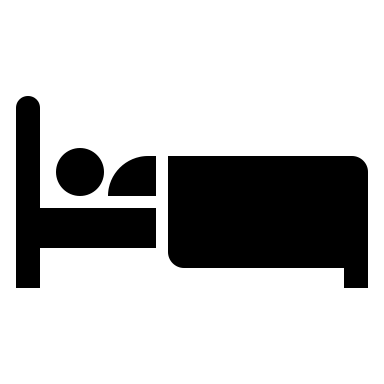 Low Blood Pressure
Drowsiness
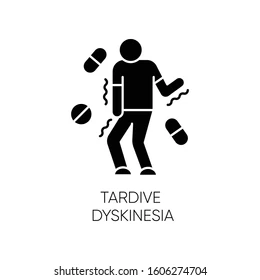 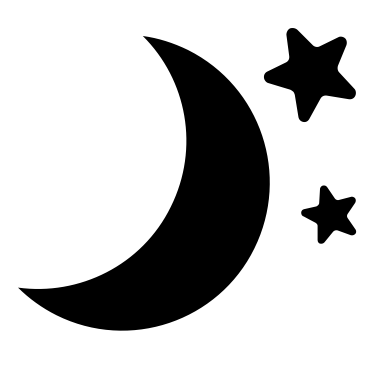 Trouble Sleeping
Dyskinesia
Image 22
Nausea & Vomiting
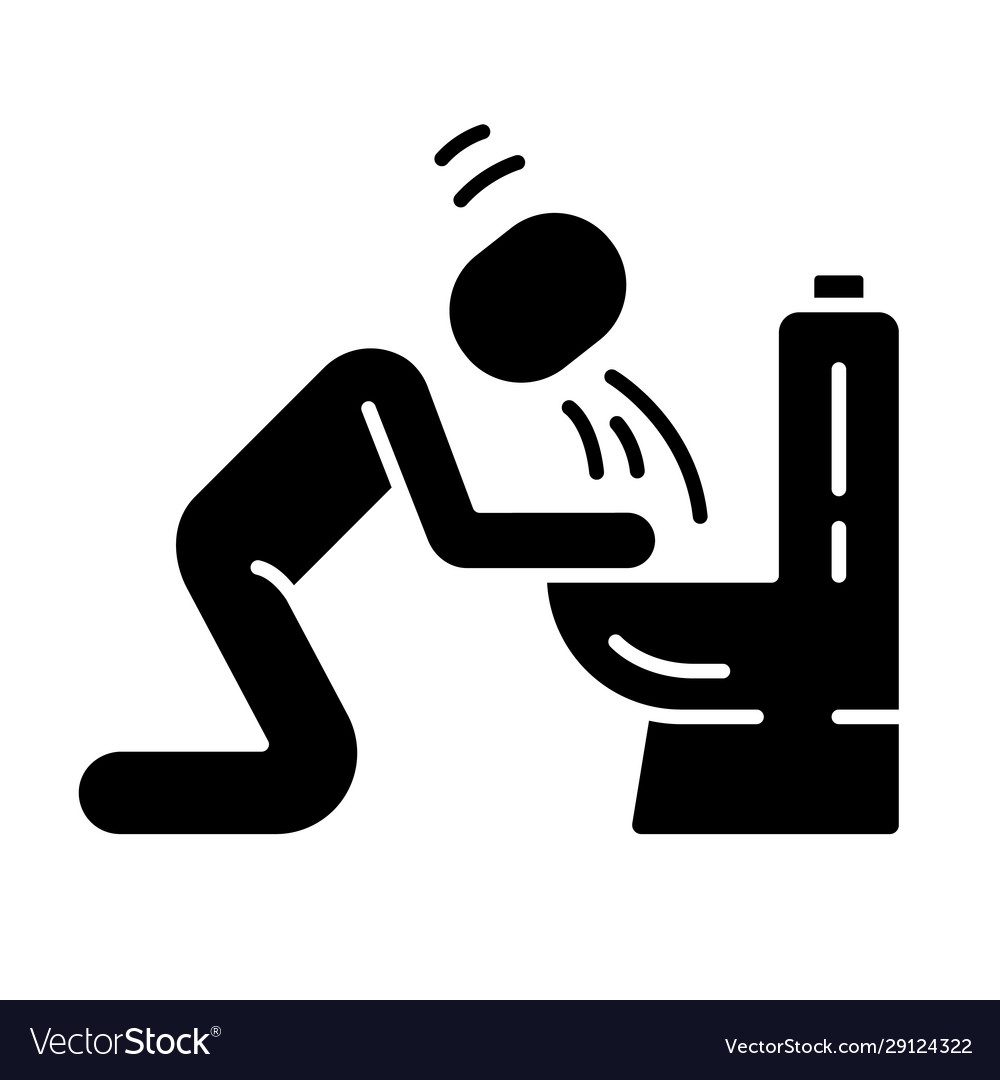 Common with: Most PD medications
[Speaker Notes: Talk to doctor about adjusting medications 

To reduce severe nausea, improve gastric motility and to speed levodopa’s onset of action, domperidone can be given before each dose. The dose of domperidone should be limited to 30 mg/day because of the potential for an elevated risk of QT interval prolongation.

 CPS: Domperidone monograph 
Prevention of gastrointestinal symptoms (nausea and vomiting) associated with the use of dopamine agonists in Parkinson disease
Class: GI motility agent 
MOA:  stimulates peristalsis and helps coordinate antral and duodenal contractions, improving gastric motility
Dose: 10mg TID , max 30mg (use at lowest possible dose) 
Side effects: dry mouth, headache, insomnia 

CPS: Ondansetron monograph
Class: antiemetic 
MOA: blocks vomiting reflex 
Dose: usually for chemotherapy 
Side effects: headache, constipation, flushing or warmth sensations]
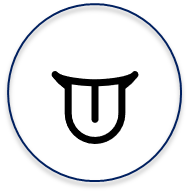 Dry Mouth
Common with: Anticholinergic agents
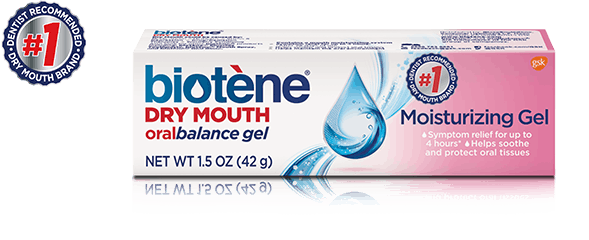 Image 23
[Speaker Notes: Anticholinergic agents such as benztropine
Biotene
Class: Saliva substitute 
Dose: Apply gel onto tongue and spread thoroughly inside the mouth PRN 
Side effects: no known significant adrs or interactions. Safe to swallow. 

Moi-Stir
Class: Saliva substitute
Dose: Spray 1-2 puffs into mouth PRN 
Side effects: no known significant adrs or interactions. Safe to swallow.]
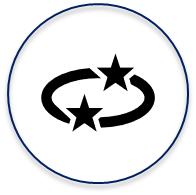 Low Blood Pressure
Common with: Levodopa, Dopamine agonists, COMT inhibitors, Amantadine
[Speaker Notes: Medications like Sinemet, ropinerole, pramipexole, entacapone, and amantadine

Fludrocortisone: For severe OH ​
Class: mineralocorticoids​
MOA: electrolyte balance, helps with sodium retention, increased K+ excretion  rise in BP ​
Dose: initial: 0.1mg daily, increase by 0.1mg q1-2w to 0.4mg ​
Side effects: usually well tolerated with small dosages; sodium retention, high blood pressure, muscle weakness​
​
Midodrine​
Class: alpha1-adrenergic agonists ​
MOA: increases BP by increasing vascular tone and urinary retention ​
Dose: initial: 2.5-5mg TID AC; none after 5pm; increase by 2.5mg TID q1-2w (max 15mg tid) ​
Side effects: supine hypertension, shivering, itching ​]
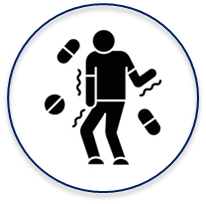 Dyskinesia
Common with: Levodopa, COMT Inhibitors
[Speaker Notes: Medications such as sinemet and entacapone

Dose of levodopa should be kept as low as possible to maintain good function in order to reduce the development of motor complications 
Physiotherapy specific to PD should be offered to people who are experiencing balance or motor function problems 
Occupational therapy specific to PD should be offered to people having difficulties with activities of daily living 
Consult dietician for specialist advice (most protein in final meal for people experiencing motor fluctuations, taking vitamin D supplementation, etc) 
Choice of an adjunct to levodopa for people with PD who have developed dyskinesia or motor fluctuations despite optimal levodopa therapy should take into account: individual circumstances, lifestyle, benefits/harms of different drug classes 
Deep brain stimulation of the STN or Gpi is effective against motor fluctuations and dyskinesia (Grade A evidence)]
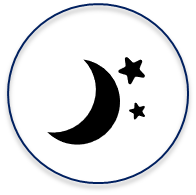 Trouble Sleeping
Common with: MAO-B Inhibitors, Amantadine
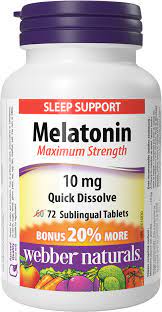 Image 24
[Speaker Notes: MAO-B inhibitors such as selegiline, rasagiline, and amantadine

Melatonin: 1-2mg/day sublingual to help sleep initiation2  ,5mg time release/day to sustain sleep2, Always try sleep hygiene first ​
27: Melatonin. In: Natural Medicines [database on the Internet]. Somerville (MA): Therapeutic Research Center; 2020 [cited 2021 Aug 08]. Available from: https://naturalmedicines.therapeuticresearch.com.​
Side effects: morning grogginess, sleepiness, headache 

Amy Tran, RPh (PSBC): suggests doxepin (higher doses for depression (25mg+) but lower doses (3-6mg) for insomnia 
https://www.youtube.com/watch?v=IQmq-uyL8ZU 

CPS: Doxepin 
Class: hypnotic 
Dose: 6mg OD (some patients 3mg OD may be appropriate (e.g. elderly age >65y) should be taken within 30 minutes of bedtime. To minimize the potential for next da y effects, SILENOR should not be taken within 3 hours of a meal.
MOA: antagonism of H1 receptor 
Side effects:  somnolence, sedation and nausea.

CPS: Zopiclone 
Caution: Not drug of choice; risk of falls, cognitive impairment
Class: Hypnotic—Sedative
Dose: Initial dose: 3.75 mg HS PO. If needed, titrate to 5–7.5 mg HS PO
Maximum 7.5 mg/day in most patients. Maximum 5 mg/day in the elderly
MOA: reduces sleep latency, increases duration of sleep and decreases nocturnal awakenings with little effect on sleep architecture
Side Effects: altered taste (bitterness), drowsiness, dizziness, confusion​]
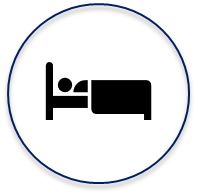 Drowsiness
Common with: Dopamine Agonists, Anticholinergic Agents
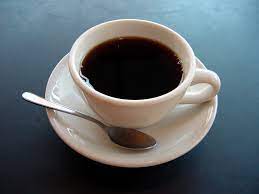 Image 25
[Speaker Notes: Dopamine agonists such as ropinerole, pramipexole, and anticholinergic agents like benztropine

PD meds s/e = insomnia (CPS: Parkinson Disease) ​
- Adrian: lower evidence but sometimes will use these more stimulating medications ​
​
Caffeine. In: Natural Medicines [database on the Internet]. Somerville (MA): Therapeutic Research Center; 2020 [cited 2021 Aug 08]. Available from: https://naturalmedicines.therapeuticresearch.com​

CPS: Modafinil: ​
Increases alertness ​
Caution: potential for abuse2 ​
Class: CNS Stimulant ​
MOA: exact moa unknown; its wake-promoting actions are similar to agents like amphetamine​
Dose: narcolepsy: 200-400mg divided morning and evening ​
Side effects: headaches, nausea ​
​
​]
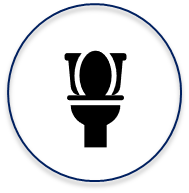 Constipation
Common with: Dopamine Agonists, Anticholinergic Agents
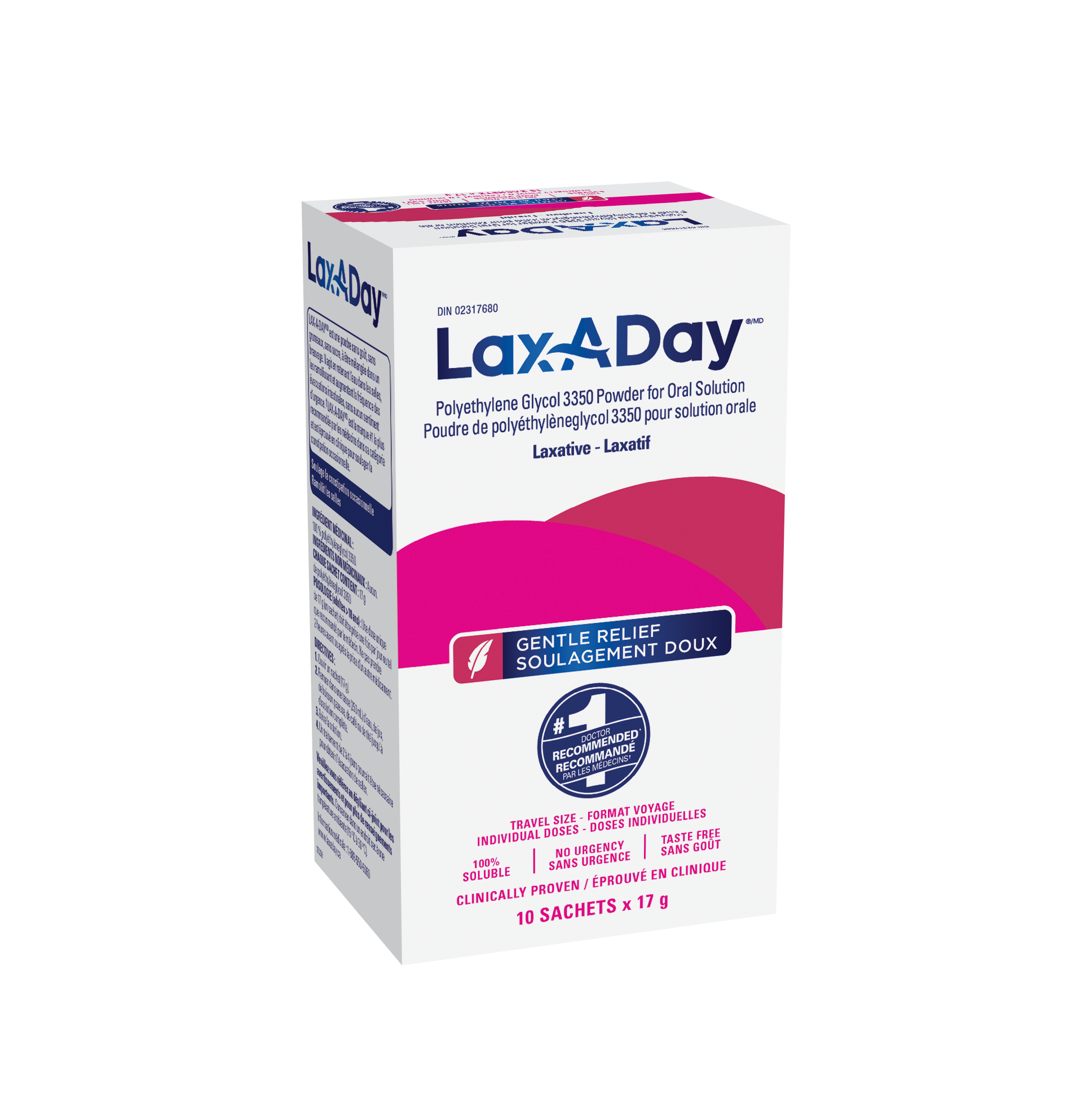 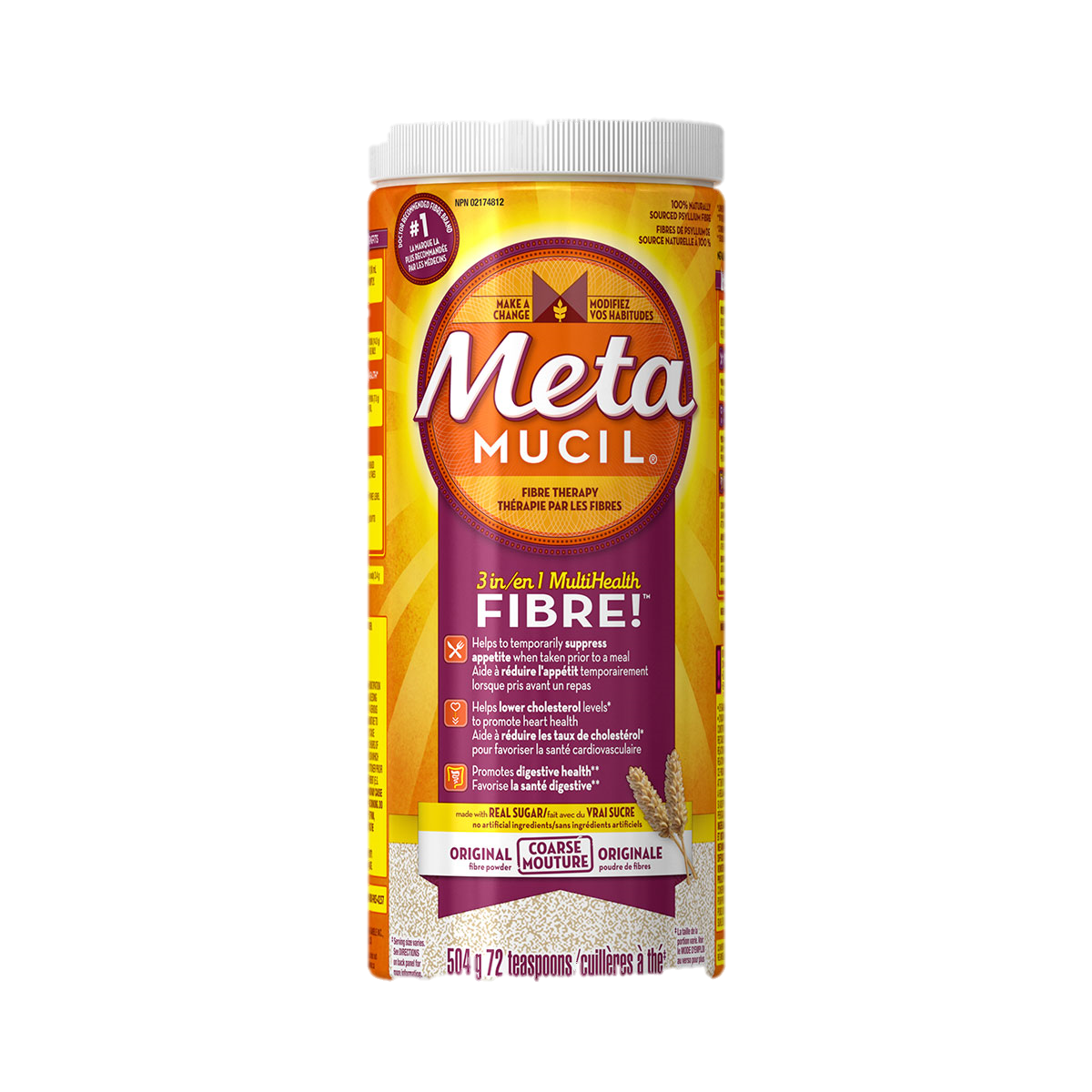 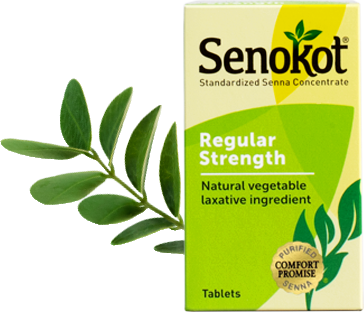 Images 26 -  28
[Speaker Notes: Dopamine agonists such as ropinerole and pramipexole, and anticholinergic agents like benztropine]
Group Discussion
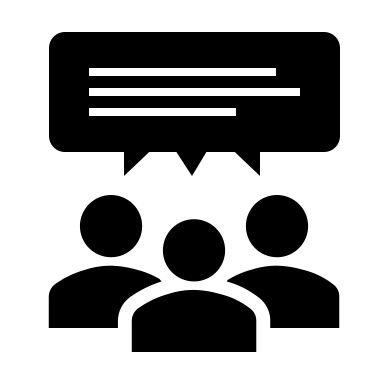 Q1: Are you currently experiencing any side effects or have experienced them in the past? For which medications?

Q2: What lifestyle and medication measures have you tried? Are there any that you will try after this session?
[Speaker Notes: Allow participants to first discuss among each other (discuss with person next to them). Then bring together into a big group to share some of the common theme or differences.]
Take Home Messages
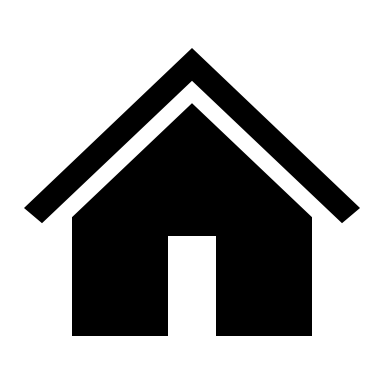 Not everyone will experience the same type of motor symptoms associated with PD 
There are options beyond Sinemet to help motor symptoms and with “wearing off”
Side effects of medications are not uncommon and there are ways to manage them
Talk to a pharmacist about which interventions are right for you!
Debrief of Today’s Session
Feedback
Any requests for future sessions?

"Homework" assignment
Motor Symptom Diary
“Homework:” Motor Symptom Diary
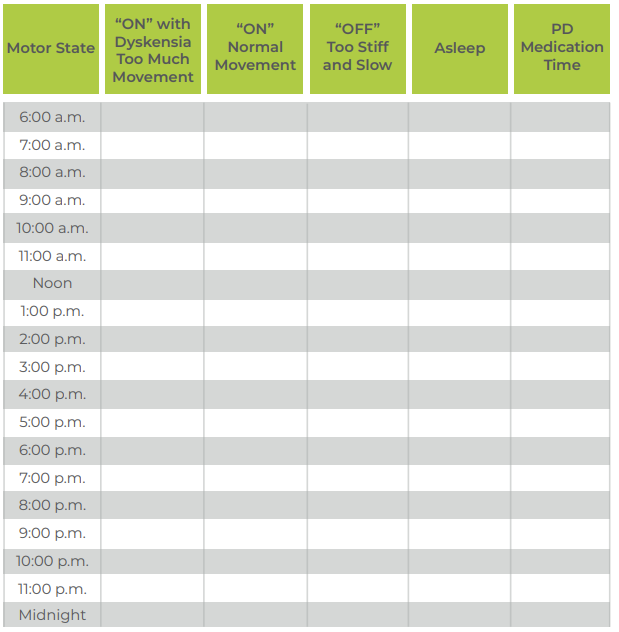 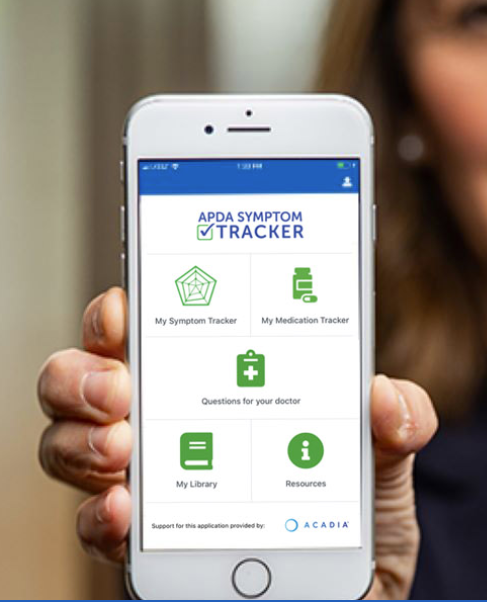 Apps like American Parkinson Disease Association's "APDA Symptom Tracker"
Download: https://www.apdaparkinson.org/apda-symptom-tracker/
Paper versions like Parkinson Canada's  "Daily Diary". Found HERE.
Images 29 - 30
[Speaker Notes: Parkinson Canada Symptom Diary: https://www.parkinson.ca/wp-content/uploads/Worksheet6_Careparter_Parkinson%E2%80%99s-Disease-Daily-Diary.pdf 
APDA Symptom Tracker: https://www.apdaparkinson.org/apda-symptom-tracker/]
Additional Resources
Medication Management Resources
Motor Symptoms Readings: https://www.parkinson.bc.ca/resources-services/resources/#motor
Parkinson’s Medications YouTube Series by ParkinsonSocietyBC: https://www.youtube.com/channel/UC65k63uHIXHFp-stRyQsBaQ
Parkinson's Support Groups
PSBC Regional Support Groups & Carepartner Support Groups:
Contact: info@parkinson.bc.ca , 1-800-668-3330
https://www.parkinson.bc.ca/resources-services/support-groups/
PWP Monthly Support Groups: https://parkinsonwellnessproject.org/support-groups
References
Moustafa AA, Chakravarthy S, Phillips JR, Gupta A, Keri S, Polner B, Frank MJ, Jahanshahi M. Motor symptoms in Parkinson's disease: A unified framework. Neurosci Biobehav Rev [Internet]. 2016 [cited 2021 Aug 25];68:727-740. doi: 10.1016/j.neubiorev.2016.07.010. 
Grimes DA. Parkinson Disease. In: Therapeutics [Internet]. Ottawa (ON): Canadian Pharmacists Association; c2016 [updated 2021 Apr 21; cited 2021 Aug 25]. Available from: http://www.myrxtx.ca. Also available in paper copy from the publisher.
Hamilton Health Sciences. Parkinson’s Disease [Internet]. Hamilton (ON): Movement Disorders Clinic; 2017 [updated 2017 Jul 13; cited 2021 Aug 25]. Available from: https://www.hamiltonhealthsciences.ca/wp-content/uploads/2019/08/ParkinsonsDisease-trh.pdf 
Mah G. Parkinson Disease: A management update for pharmacists. Canadian Healthcare Network [Internet]; 2020 [cited 2021 Aug 25]. Available from: canadianhealthcarenetowrk.ca 
Patel T, Pileggi H, Lamba J, Fonseca J, Glustein J. Medications to Treat Parkinson’s Disease. Parkinson Canada [Internet]. [cited 2021 Aug 25]. Available from: https://www.parkinson.ca/wp-content/uploads/Medications-to-treat-Parkinson%E2%80%99s-disease.pdf
Grimes D, Fitzpatrick M, Gordon J, Miyasaki J, Fon EA, Schlossmacher M et al. Canadian guideline for Parkinson disease. CMAJ. 2019 Sep 09;191 (36):989-1004.
CPS [Internet]. Ottawa (ON): Canadian Pharmacists Association; c2016 [updated 2021 Apr 22; cited 2021 Aug 25].Sinemet [product monograph]. Available from: http://www.e-therapeutics.ca. Also available in paper copy from the publisher.​
CPS [Internet]. Ottawa (ON): Canadian Pharmacists Association; c2016 [updated 2014 Feb 06; cited 2021 Aug 25].Sinemet CR [product monograph]. Available from: http://www.e-therapeutics.ca. Also available in paper copy from the publisher.​
Hughes C. Nausea and Vomiting. In: Therapeutics [Internet]. Ottawa (ON): Canadian Pharmacists Association; c2016 [updated 2021 Apr 14; cited 2021 Aug 25]. Available from: http://www.myrxtx.ca. Also available in paper copy from the publisher.
Postuma R, Galatas C. A Guide to the Non-Motor Symptoms of Parkinson’s Disease [Internet]. 2012 [cited 2021 Aug 25]. Available from: https://www.parkinson.bc.ca/media/33807/guide-to-the-non-motor-symptoms-of-parkinsons-disease.pdf ​
Kletas V. Dry Mouth. In: Therapeutics [Internet]. Ottawa (ON): Canadian Pharmacists Association; c2016 [updated 2020 Nov 04; cited 2021 Aug 25]. Available from: http://www.myrxtx.ca. Also available in paper copy from the publisher.
Figueroa JJ, Basford JR, Low PA. Preventing and treating orthostatic hypotension: As easy as A, B, C. Cleve Clin J Med [Internet]. 2010 [cited 2021 Aug 25];77(5):298-306. doi:10.3949/ccjm.77a.09118​
Solbiati M, Sheldon R. Syncope. In: Therapeutics [Internet]. Ottawa (ON): Canadian Pharmacists Association; c2016 [updated 2021 Apr 07; cited 2021 Aug 25]. Available from: http://www.myrxtx.ca. Also available in paper copy from the publisher. ​
Parkinson Society BC. Parkinson’s Medications – Part 4: Medications for Insomnia [YouTube]. Tran, A. 2020 Jul 06 [cited 2021 Aug 25]. Available from: https://www.youtube.com/watch?v=IQmq-uyL8ZU&t=2641s.  
Caffeine. In: Natural Medicines [database on the Internet]. Somerville (MA): Therapeutic Research Center; 2020 [cited 2021 Aug 25]. Available from: https://naturalmedicines.therapeuticresearch.com​
Chaun H, Andrews AN, Woo M. Constipation in Adults. In: Therapeutics [Internet]. Ottawa (ON): Canadian Pharmacists Association; c2016 [updated 2021 Apr 14; cited 2021 Aug 25]. Available from: http://www.myrxtx.ca. Also available in paper copy from the publisher. ​
CPS [Internet]. Ottawa (ON): Canadian Pharmacists Association; c2016 [cited 2021 Aug 25]. Gastrointestinal Products: Laxatives. Available from: http://www.e-therapeutics.ca. Also available in paper copy from the publisher.​
Senna. In: Natural Medicines [database on the Internet]. Somerville (MA): Therapeutic Research Center; 2018 [cited 2021 Jul 29]. Available from: https://naturalmedicines.therapeuticresearch.com.​​
MacFadyen JS, Vernon GM, Safra EJ. Understanding Parkinson’s Constipation and PD. [Internet] 2014. [cited 2021 Aug 25]. Available from: https://www.parkinson.org/sites/default/files/attachments/constipation_16.pdf ​
RYTARY (carbidopa and levodopa) Extended-Release Capsules. [Internet] 2016. [cited 2021 Aug 25]. Available from: https://www.accessdata.fda.gov/drugsatfda_docs/nda/2015/203312orig1s000toc.cfm 
Mittur A, Gupta S, Modi NB. Pharmacokinetics of Rytary®, An Extended-Release Capsule Formulation of Carbidopa–Levodopa. Clin Pharmacokinet [Internet]. 2017 [cited 2021 Aug 25];56, 999–1014. Available from: https://doi.org/10.1007/s40262-017-0511-y
CPS [Internet]. Ottawa (ON): Canadian Pharmacists Association; c2016 [updated 2020 Feb 10; cited 2021 Aug 25].Duodopa [product monograph]. Available from: http://www.e-therapeutics.ca. Also available in paper copy from the publisher.​
Parkinson Society BC. DUODOPA Therapy. [cited 2021 Aug 25]. Available from: https://www.parkinson.bc.ca/about-us/advocacy/duodopa-therapy/
Image Reference
Image 1:  Drugs, 2022
Image 2: Image 2 by Unknown Author is licensed under CC BY
Image 3: Drugs, 2022
Image 4: Drugs, 2022
Image 5: GoodRx, 2023
Image 6: GoodRx, 2023
Image 7 : GoodRx, 2023
Image 8 : GoodRx, 2023
Image 9:  Emeds, 2023
Image 10: Drugs, 2023
Image 11: Prescriptiongiant, 2023
Image 12:  Vinmec, 2019
Image 13: Drugs, 2022
Image 14: nairoukhclick, 2019
Image 15: yourpetpa, 2022
Image 16: drugs, 2022
Image 17: goodrx, 2021
Image 18:  Vinmec, 2019
Image 19: Medline, 2023
Image 20: Image 21 by Unknown Author is licensed under CC BY-NC-ND
Image 21: pixnio, 2023
Image 22: Clipartszone, 2023
Image 23: Biotene, 2023
Image 24: Webbernaturals, 2023
Image 25: Wikimedia, 2005
Image 26: laxasolutions, 2022
Image 27: Metamucil, 2023
Image 28: Senokot, 2023
Image 29: Parkinson, 2023
Image 30: Apdaparkinson, 2023
Image 31: Okanaganpharmacy, 2023
Image 32: Rytary, 2023
Image 33: abbviepro, 2022
Thank You!
Appendix
Medications for Constipation10,16-19
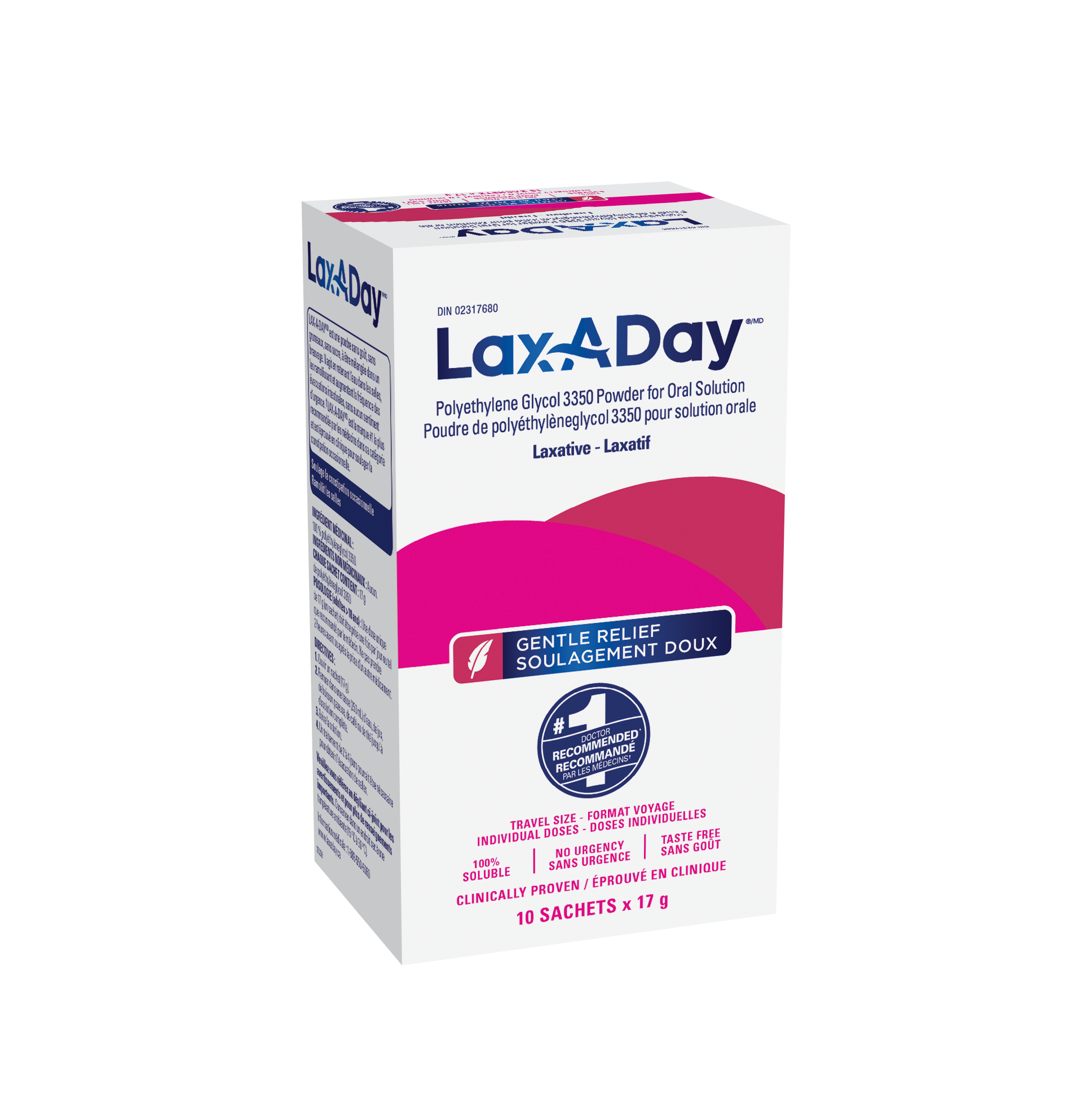 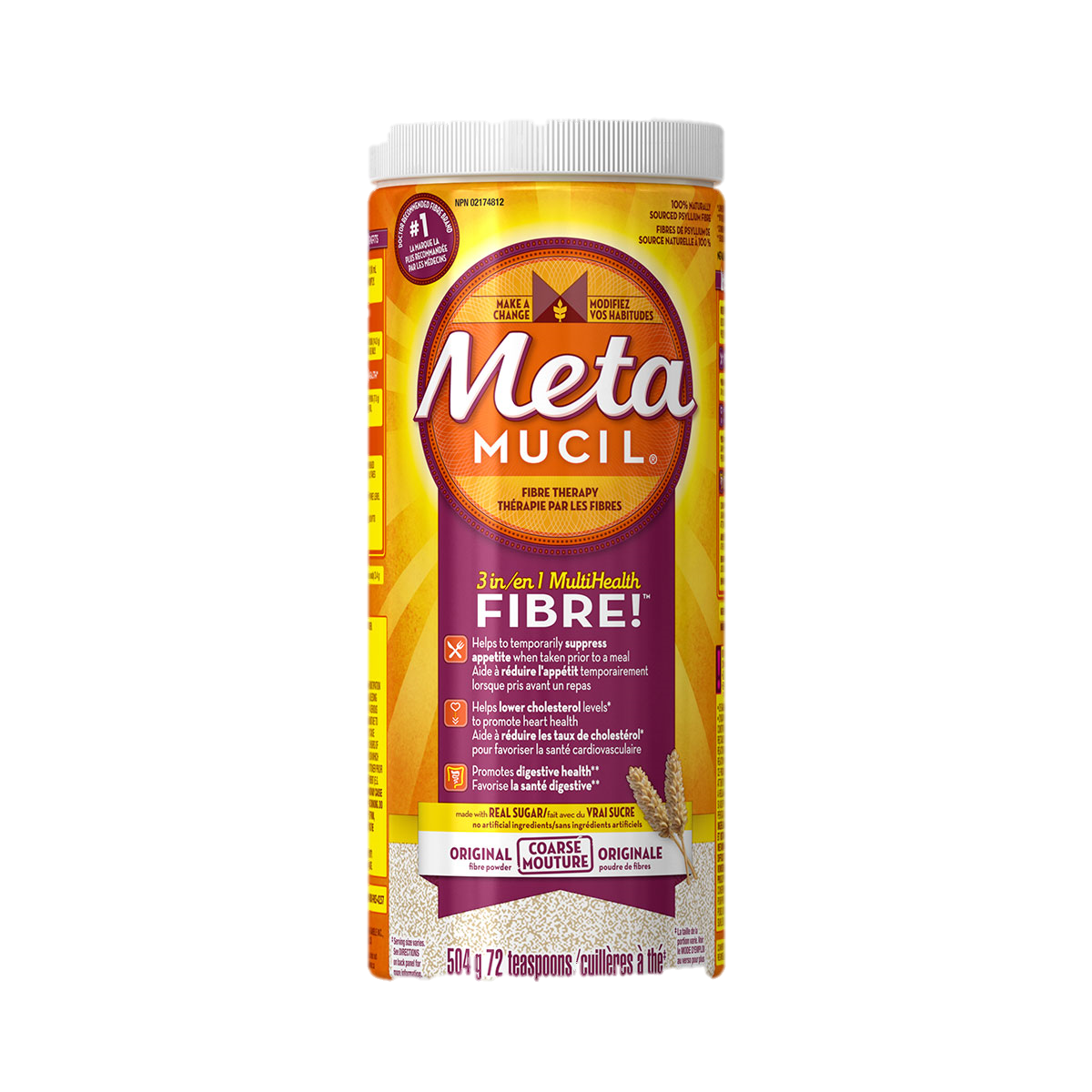 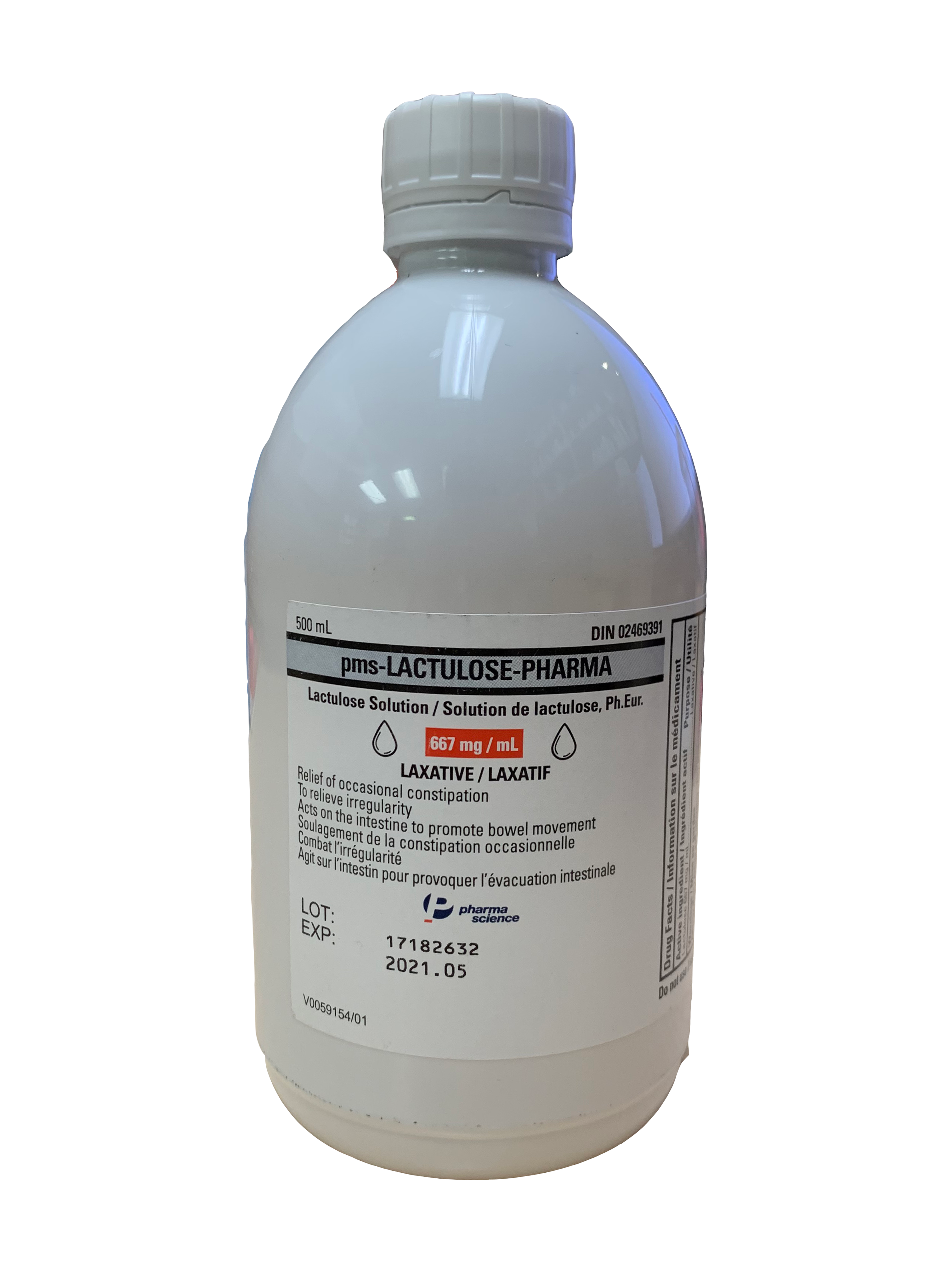 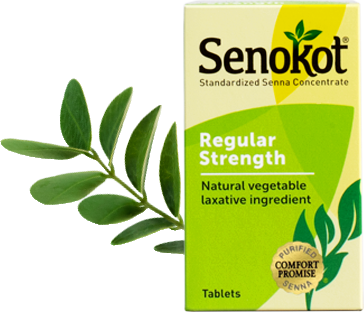 Images 26 -  31
[Speaker Notes: Metamucil: 3.4 g = 1 tablespoon (15 mL)]
Rytary®
Levodopa and carbidopa extended-release capsules
Approved by FDA in 201520
Not yet available in Canada 

Study found drug levels in people's systems after taking the medication stayed high for longer compared with IR carbidopa/levodopa and carbidopa/levodopa/entacapone21
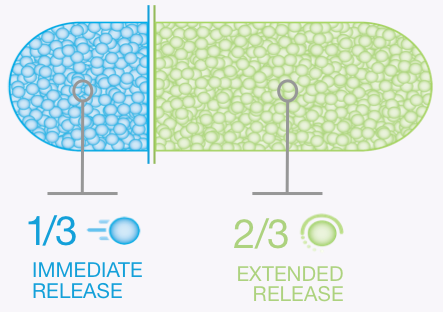 Image 32
[Speaker Notes: https://rytary.com/how-rytary-is-thought-to-work

Pharmacokinetics of Rytary, An Extended-Release Capsule Formulation of Carbidopa–Levodopa Aravind Mittur1 • Suneel Gupta1 • Nishit B. Modi (2017) 
LINK: https://link.springer.com/content/pdf/10.1007/s40262-017-0511-y.pdf 

P: patients with PD
I: Rytary (ER carbidopa–levodopa)
C: IR carbidopa-levodopa, CR carbidopa-levodopa, carbidopa-levodopa-entacapone 
O: ER carbidopa–levodopa sustains levodopa plasma concentrations above 50% of Cmax for a longer duration (4–5 h) than IR carbidopa–levodopa (approximately 1.5 h), CR carbidopa–levodopa (2–3 h), and carbidopa–levodopa– entacapone (2–2.5 h) in healthy subjects and subjects with PD.]
Duodopa®
Levodopa and carbidopa intestinal gel
Approved in Canada in December 202023 
Continuous infusion to allow for constant levels of medication in the body22
For people with ongoing motor symptoms and hyper-dyskinesia (excessive involuntary movements)22
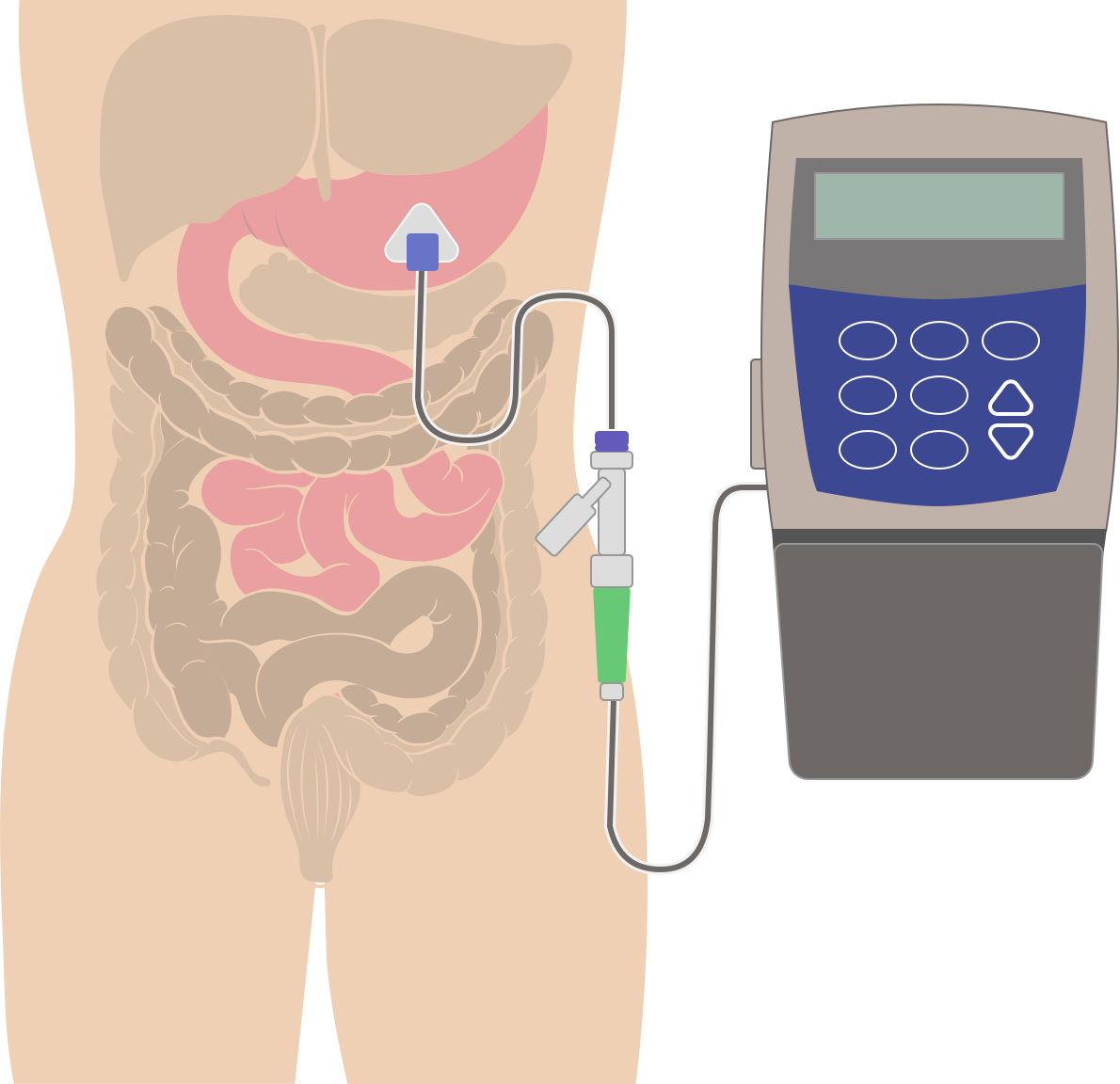 Image 33
[Speaker Notes: https://www.parkinson.bc.ca/about-us/advocacy/duodopa-therapy/

Intestinal gel form of levodopa/carbidopa that is delivered throughout the day using a small portable pump that is connected to a tube in your abdomen (Hamilton health sciences)]